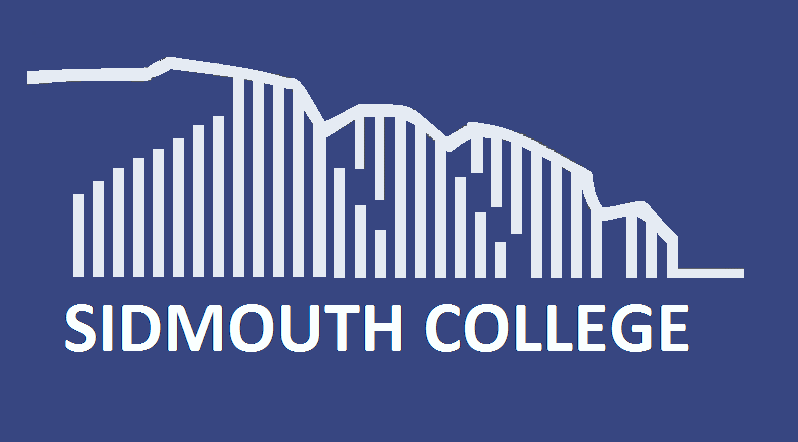 Home LearningYear 9 – Hockey(Week 1 of self isolation)
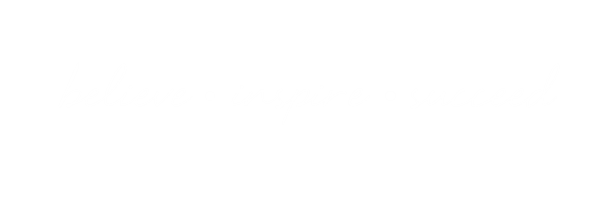 What are we learning today
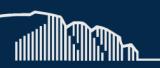 Sidmouth College
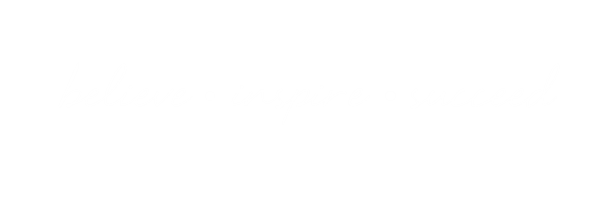 LO: Justify the components of fitness and skills needed in hockey.
You will show your learning by…

Identifying the 12 components of fitness
Applying you knowledge of components and hockey skills
Justifying how the components help a hockey performer
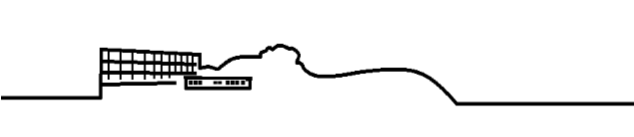 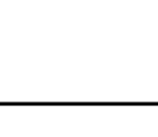 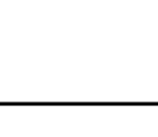 Starter
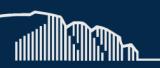 Sidmouth College
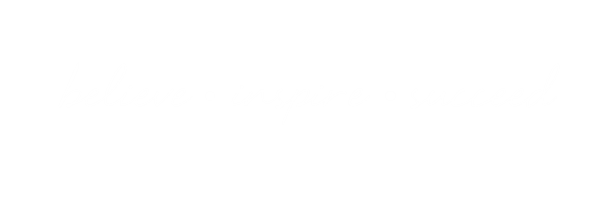 How would you define fitness?
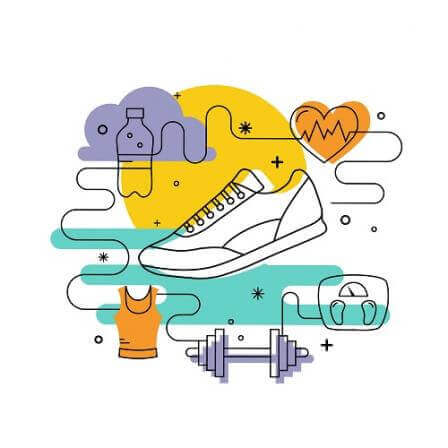 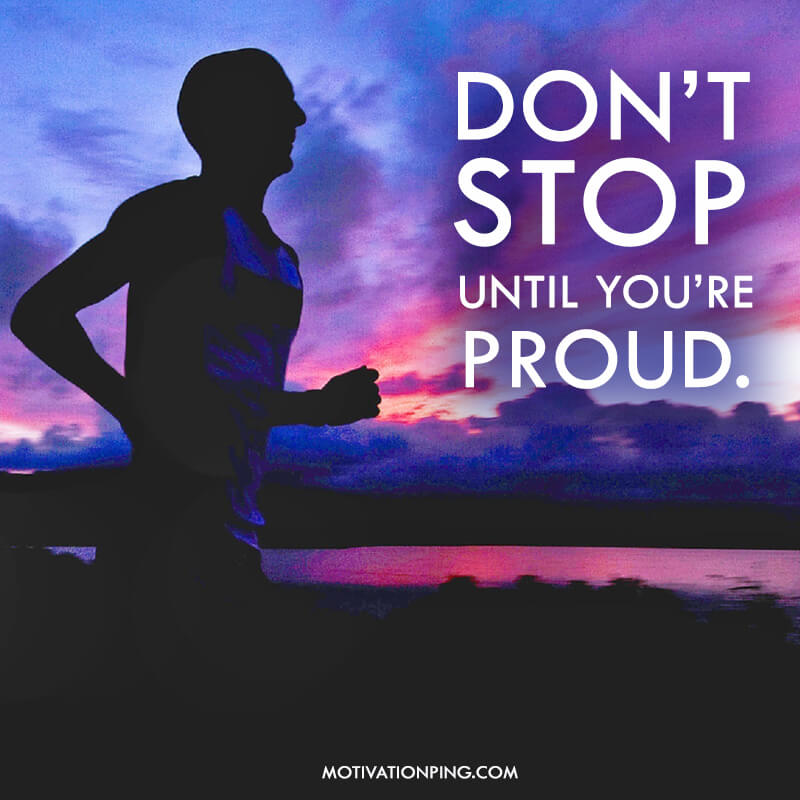 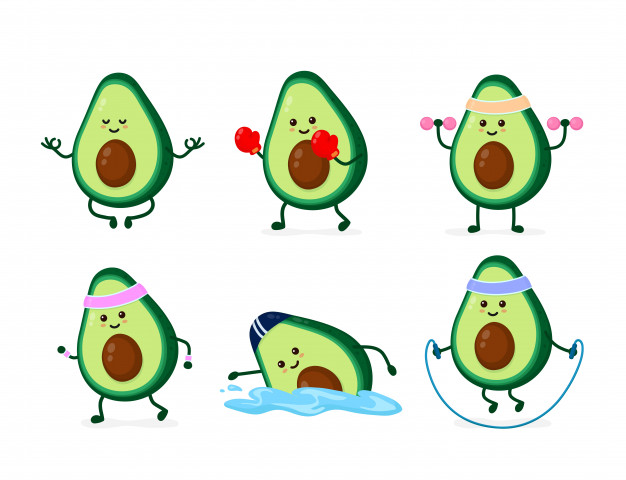 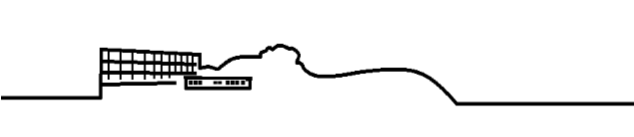 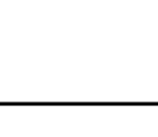 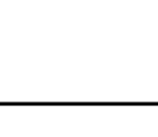 Starter
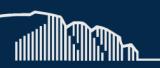 Sidmouth College
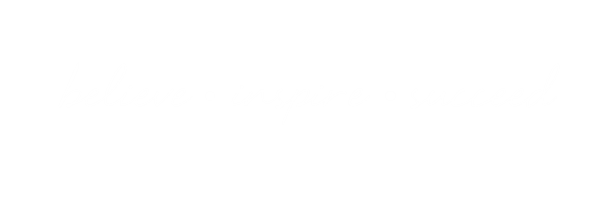 Fitness is defined as the ability to cope with the demands of the environment.
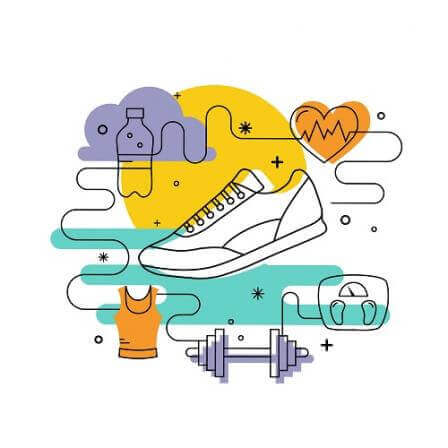 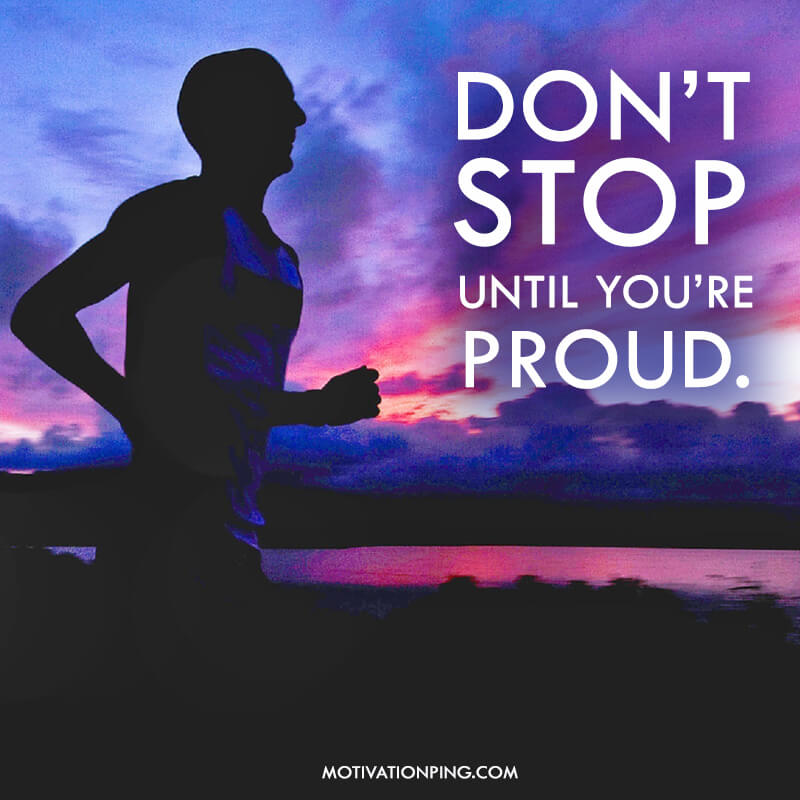 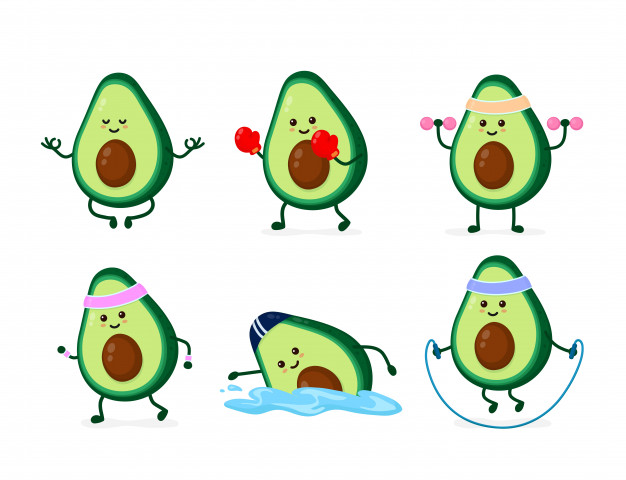 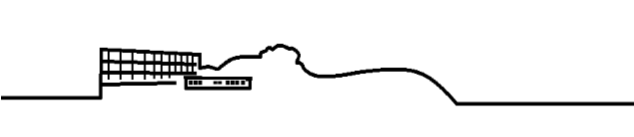 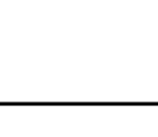 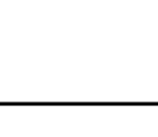 Components of fitness
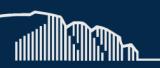 Sidmouth College
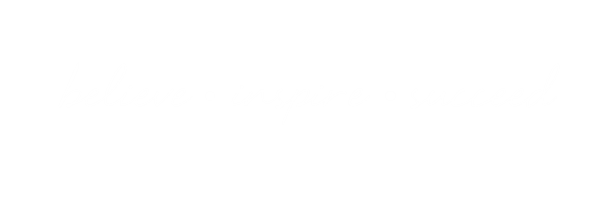 Fitness is made up of different components, which allow you to be able to perform physical activity in different ways.
Different positions in hockey require different components of fitness.
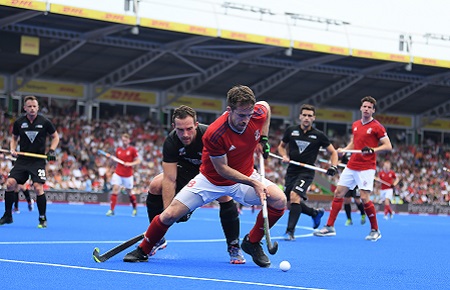 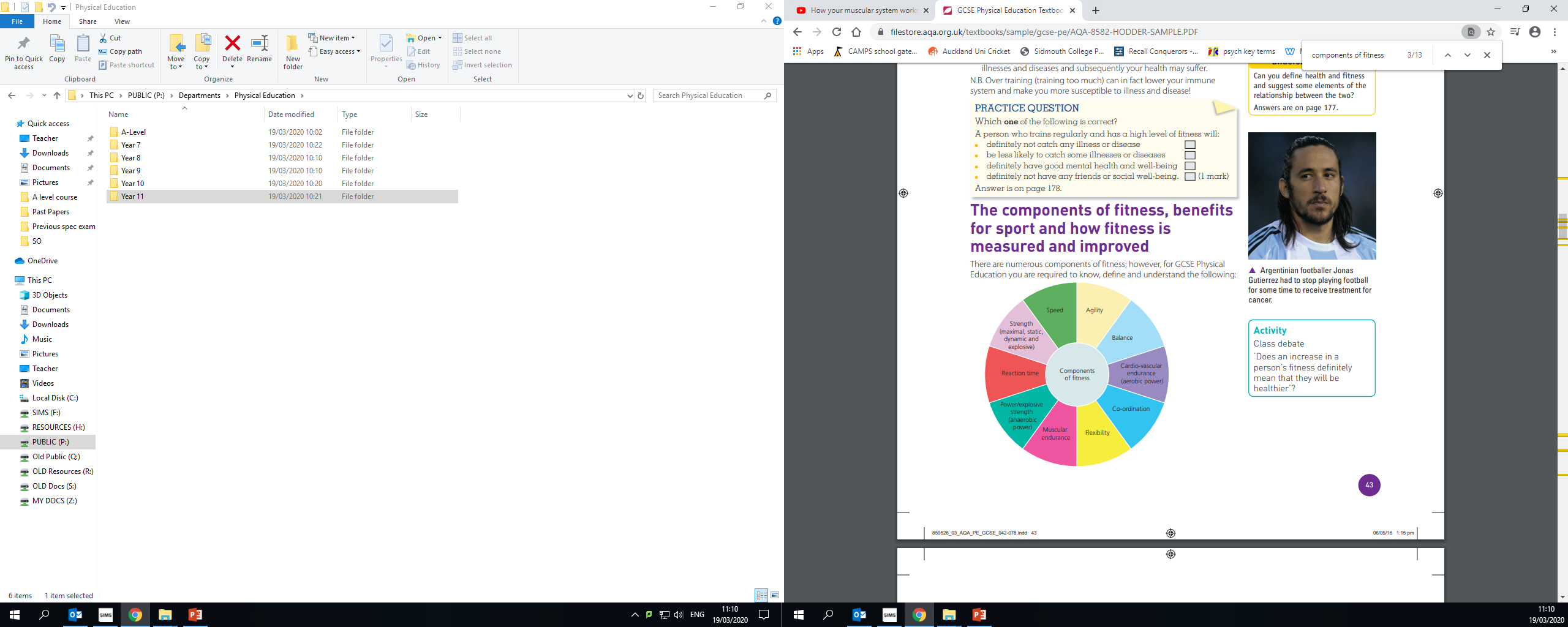 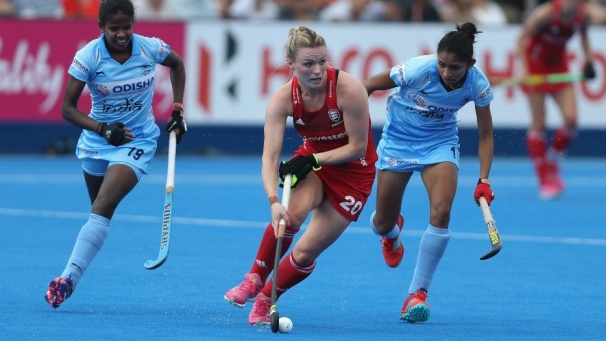 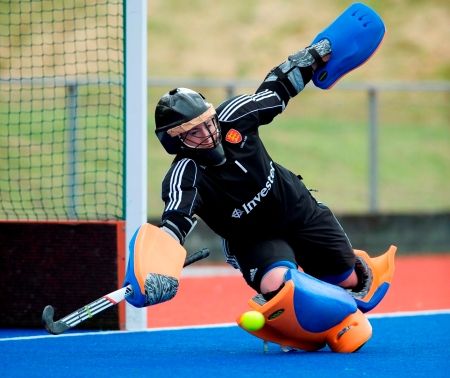 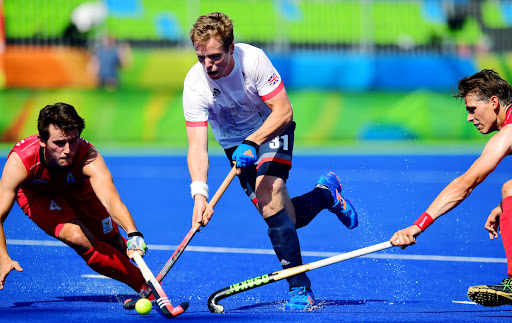 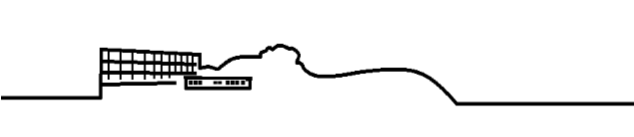 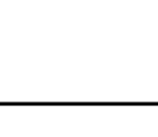 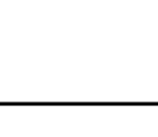 What are the components of fitness?
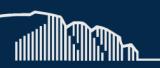 Sidmouth College
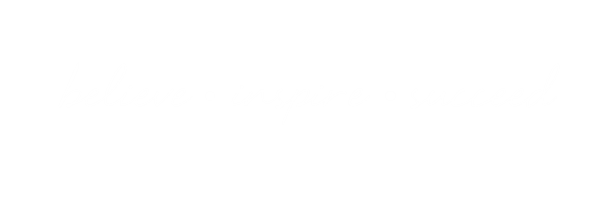 Match up the component of fitness to the correct definition
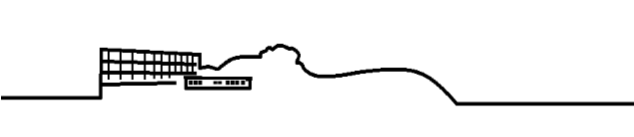 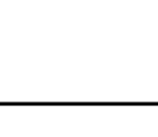 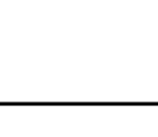 Components of fitness definitions
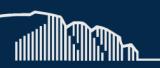 Sidmouth College
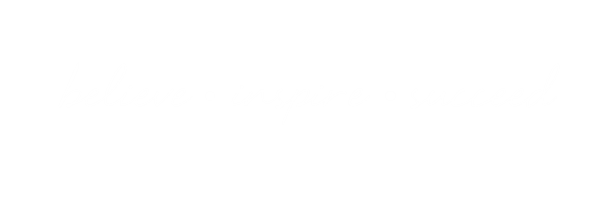 How many did you get correct? RED PEN where needed.
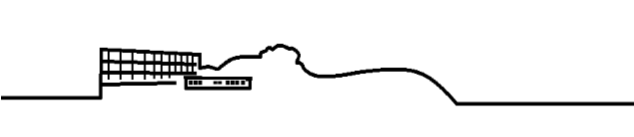 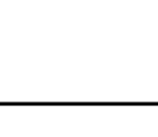 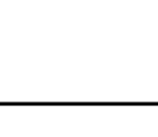 Application to skills and components of fitness in hockey
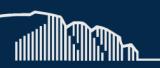 Sidmouth College
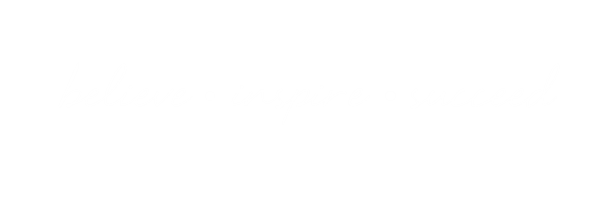 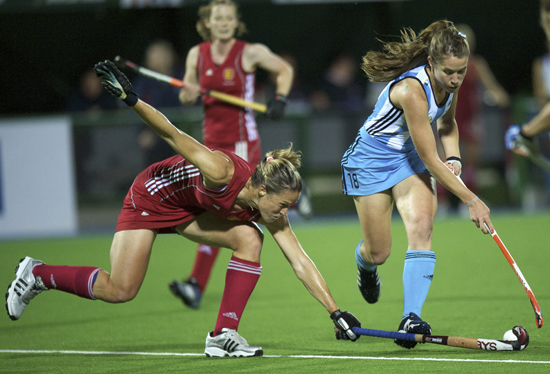 What skill(s) can you see?
2. What component of fitness can you see? Justify your answer.
(Use the definitions on the previous slide to help)
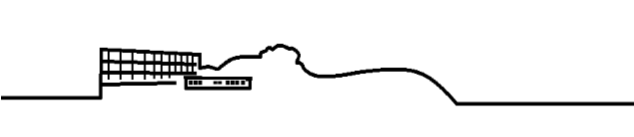 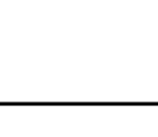 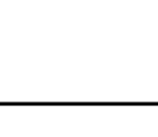 Example – identify skills
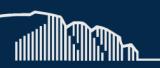 Sidmouth College
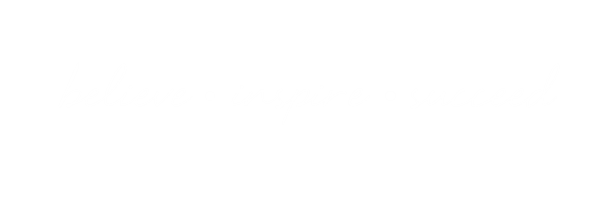 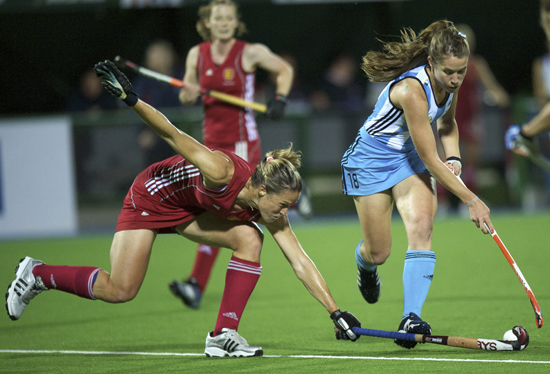 Dribbling/moving with the ball
Could you argue any others?
Tackling
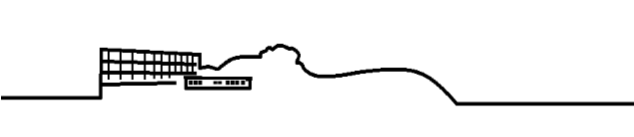 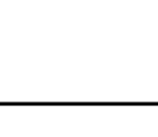 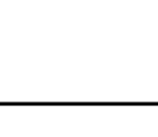 Example – justify components of fitness
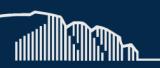 Sidmouth College
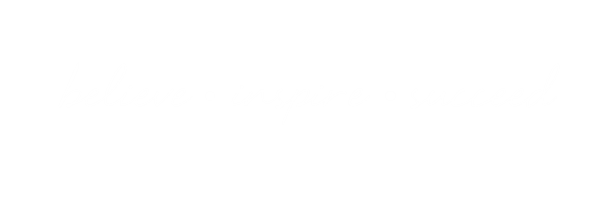 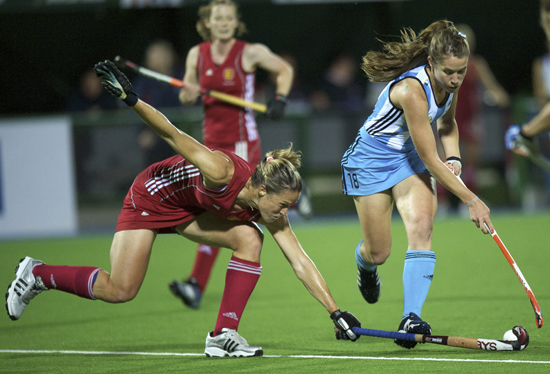 Coordination timing to hit the ball at the correct time
Speed moving as quickly as possible to avoid the tackle
Balance (staying on her feet despite lunging forwards to make the tackle)
Could you argue any others?
Flexibility (flexion at the left hip to reach for the tackle)
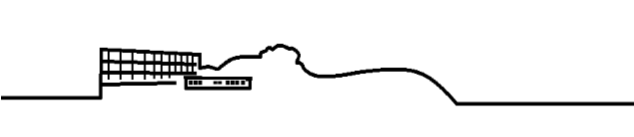 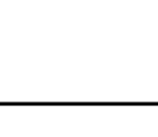 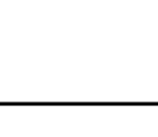 Apply to skills in hockey
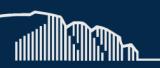 Sidmouth College
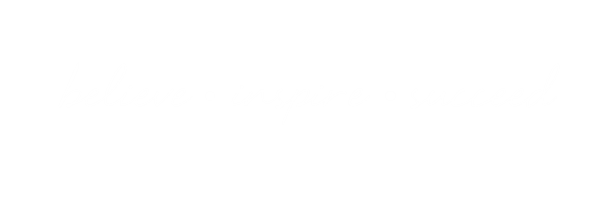 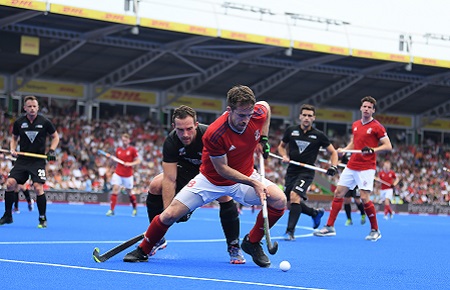 What skill(s) can you see?

2. What component of fitness can you see? Justify your answer.
(Use the definitions to help)
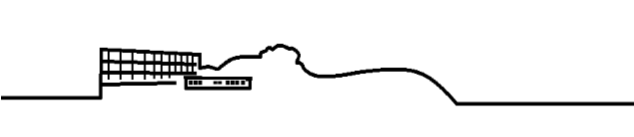 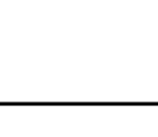 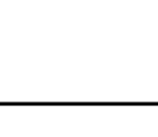 Apply to skills in hockey
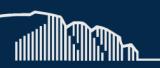 Sidmouth College
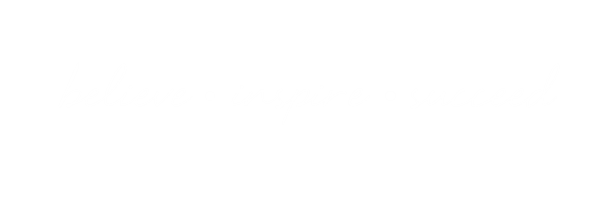 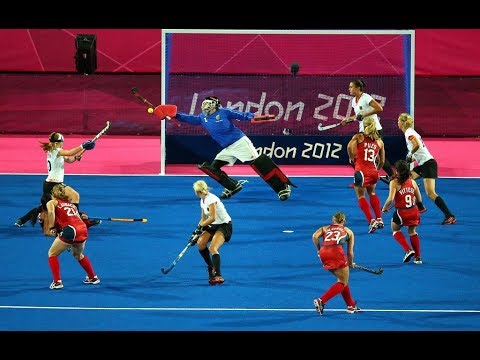 What skill(s) can you see?

2. What component of fitness can you see? Justify your answer.
(Use the definitions to help)
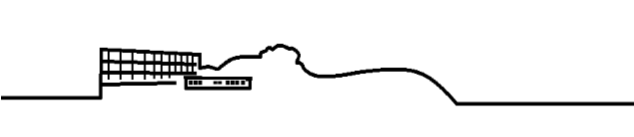 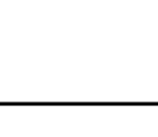 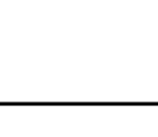 Apply to goalkeeper skills in hockey
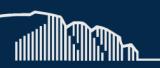 Sidmouth College
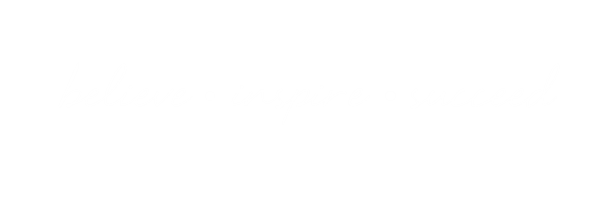 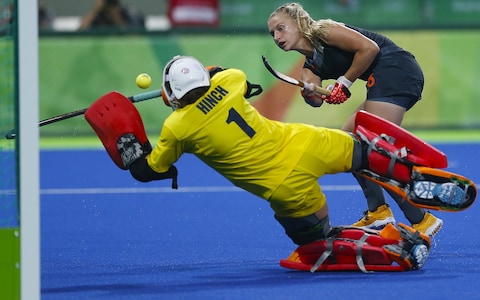 What skill(s) can you see?

2. What component of fitness can you see? Justify your answer.
(Use the definitions to help)
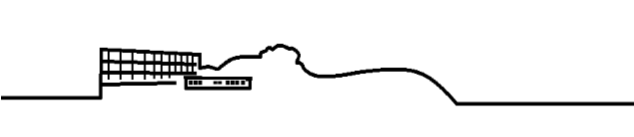 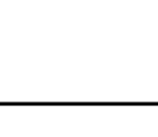 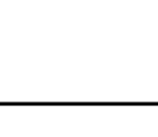 Apply to goalkeeper skills in hockey
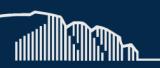 Sidmouth College
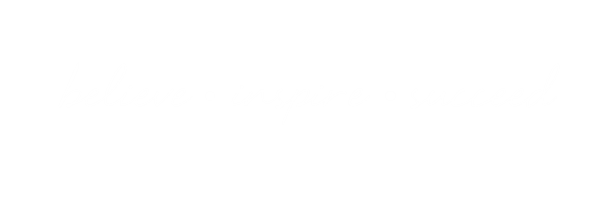 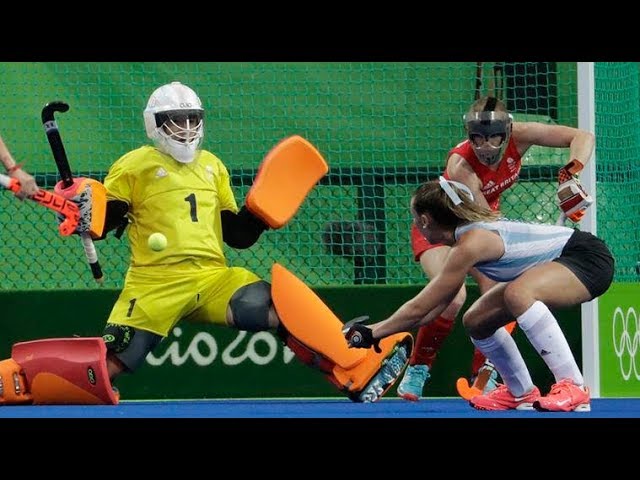 What skill(s) can you see?

2. What component of fitness can you see? Justify your answer.
(Use the definitions to help)
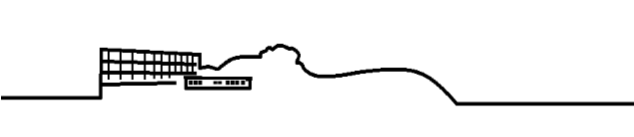 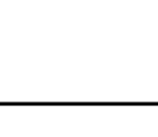 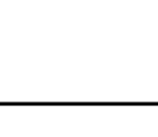 Plenary – what have you learnt today? Can you beat your first attempt?
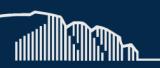 Sidmouth College
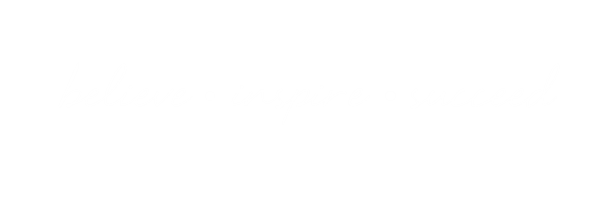 Match up the component of fitness to the correct definition
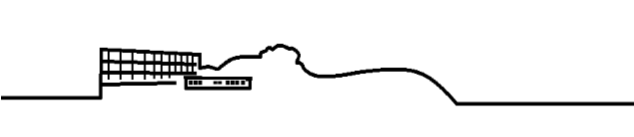 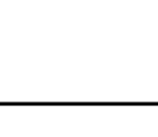 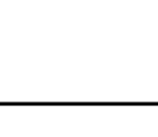 Plenary – what have you learnt today?
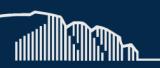 Sidmouth College
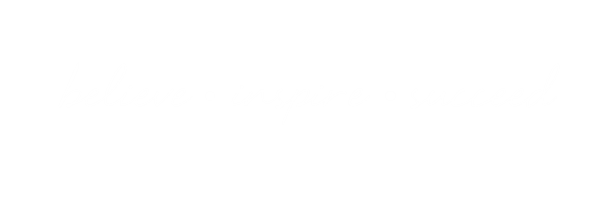 How many did you get correct? RED PEN where needed.
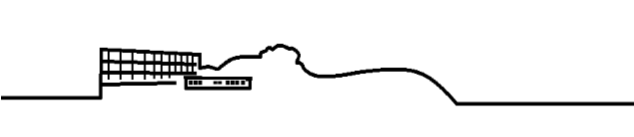 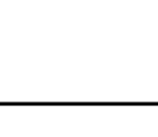 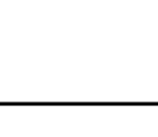 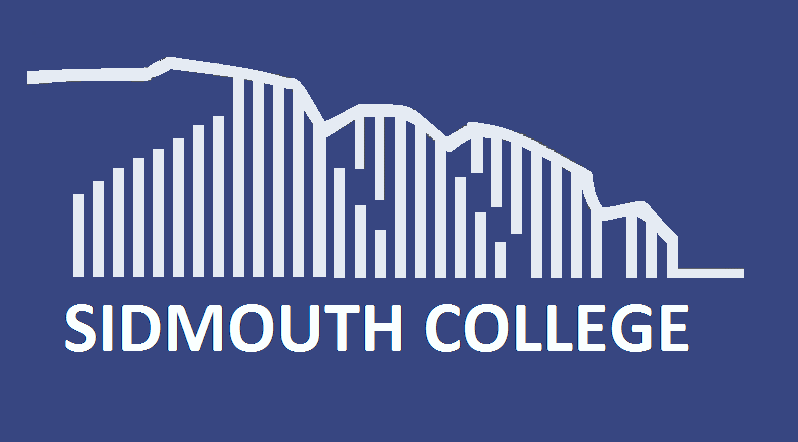 Home LearningYear 9 – Hockey(Week 2 of self isolation)
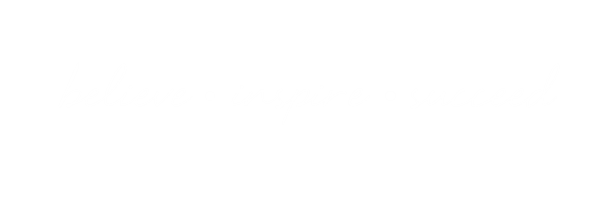 What are we learning today
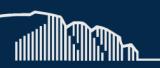 Sidmouth College
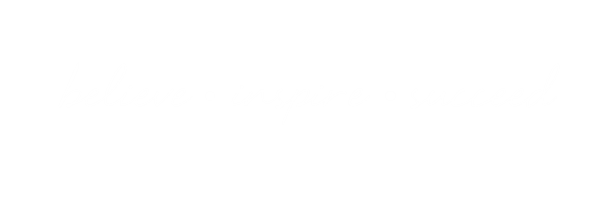 LO: demonstrate an understanding of the rules of hockey
You will show your learning by…

Identify the rules of hockey
Apply your knowledge to different contexts
Justifying why the official has made the decision
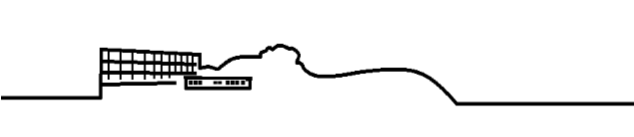 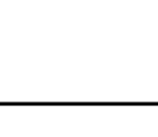 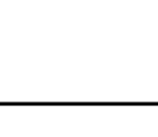 Starter
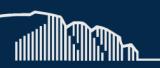 Sidmouth College
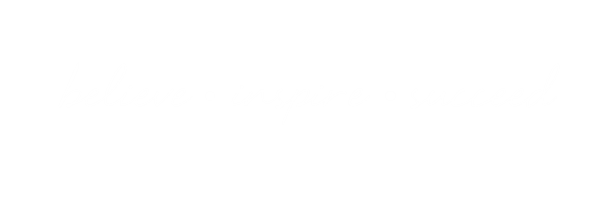 Write down as many hockey ‘fouls’ and  ‘infringements’ you can think of.
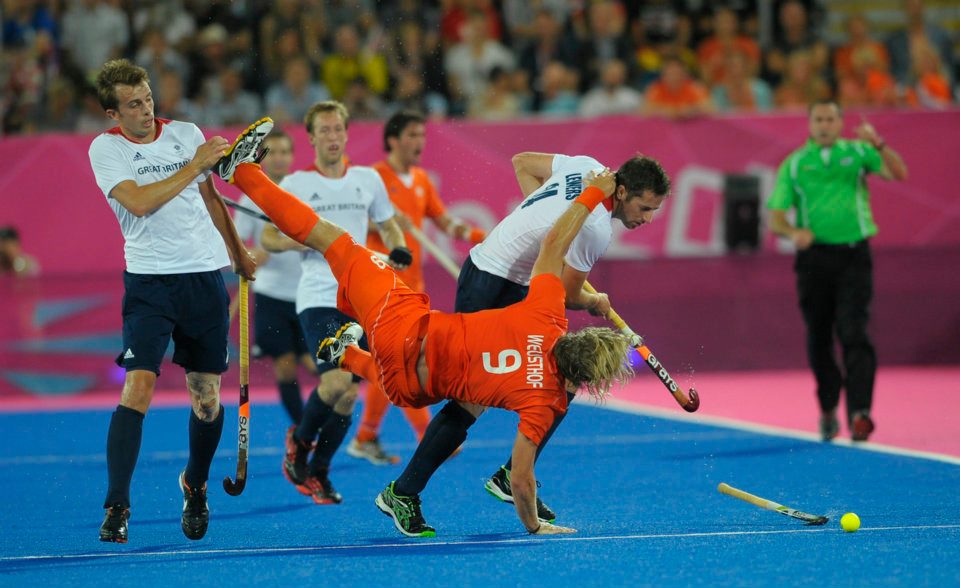 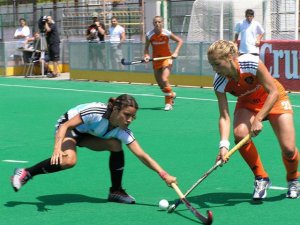 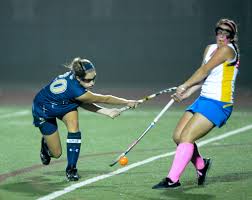 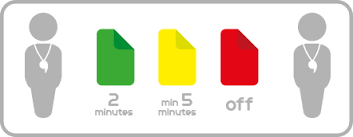 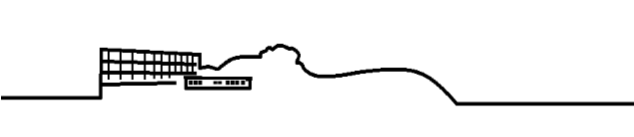 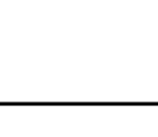 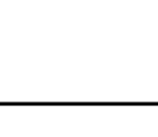 Hockey officiating
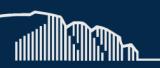 Sidmouth College
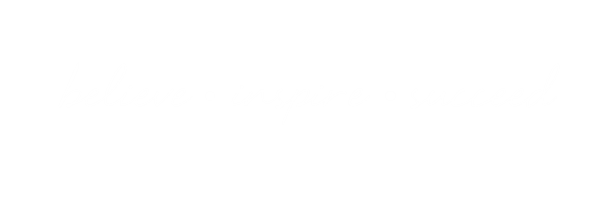 Go to the following website then click on ‘rules of hockey’ and create an account.
https://hockeyhub.englandhockey.co.uk/officiating
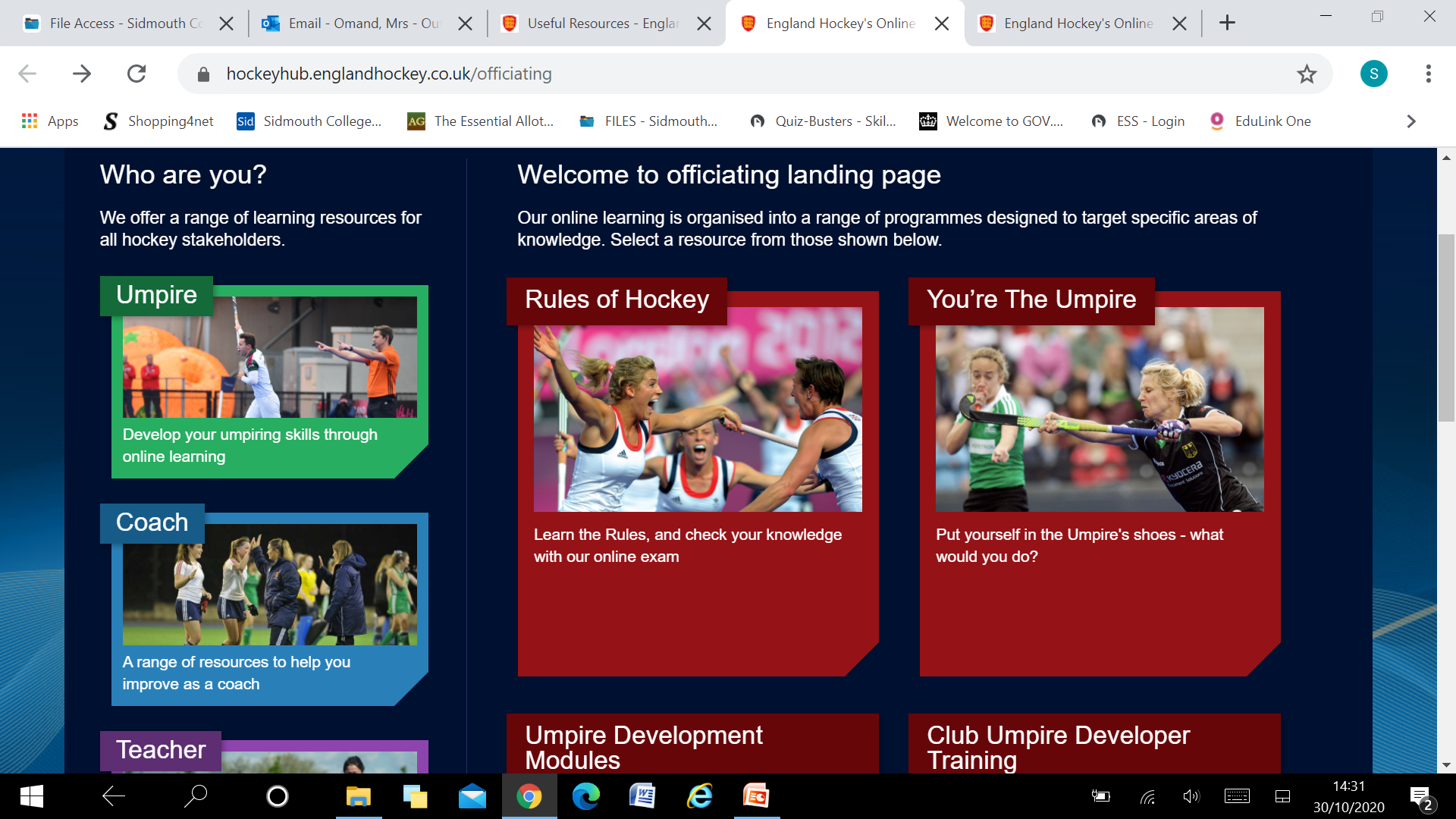 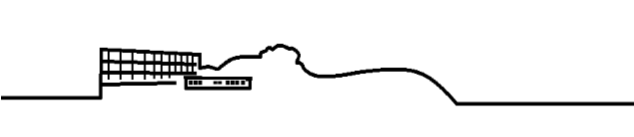 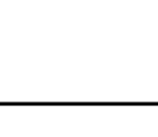 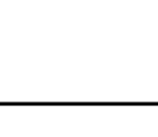 Hockey officiating
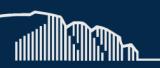 Sidmouth College
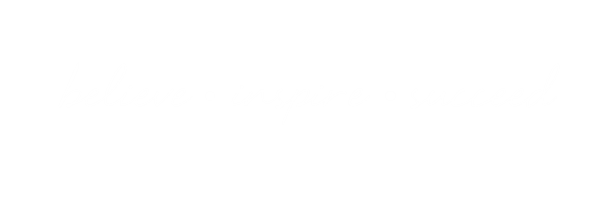 Complete the officiating award by reading the rules and completing the questions for each section. 
Once you have successfully completed each section, it will look like this. Download your certificate and email your teacher a copy!
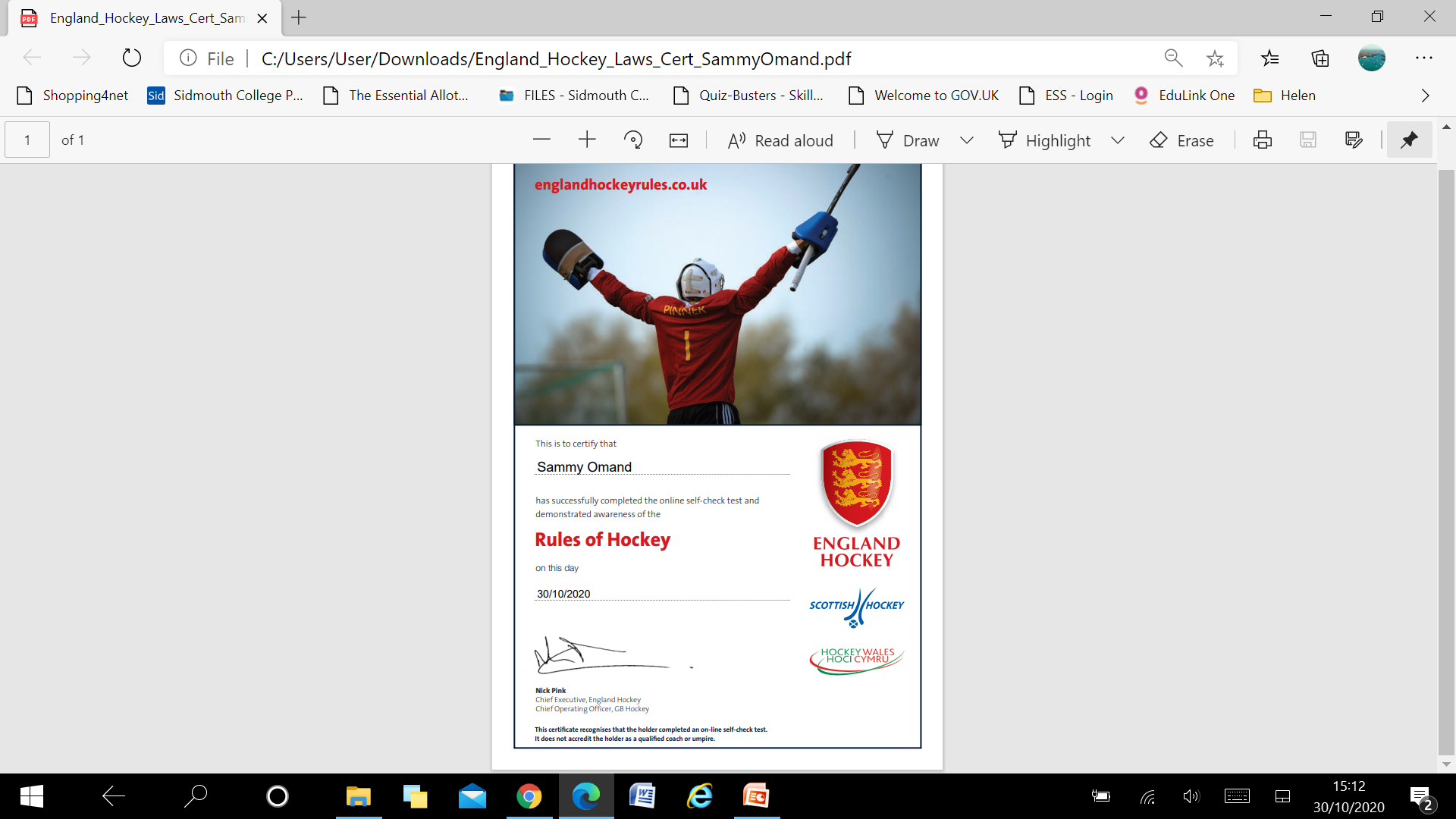 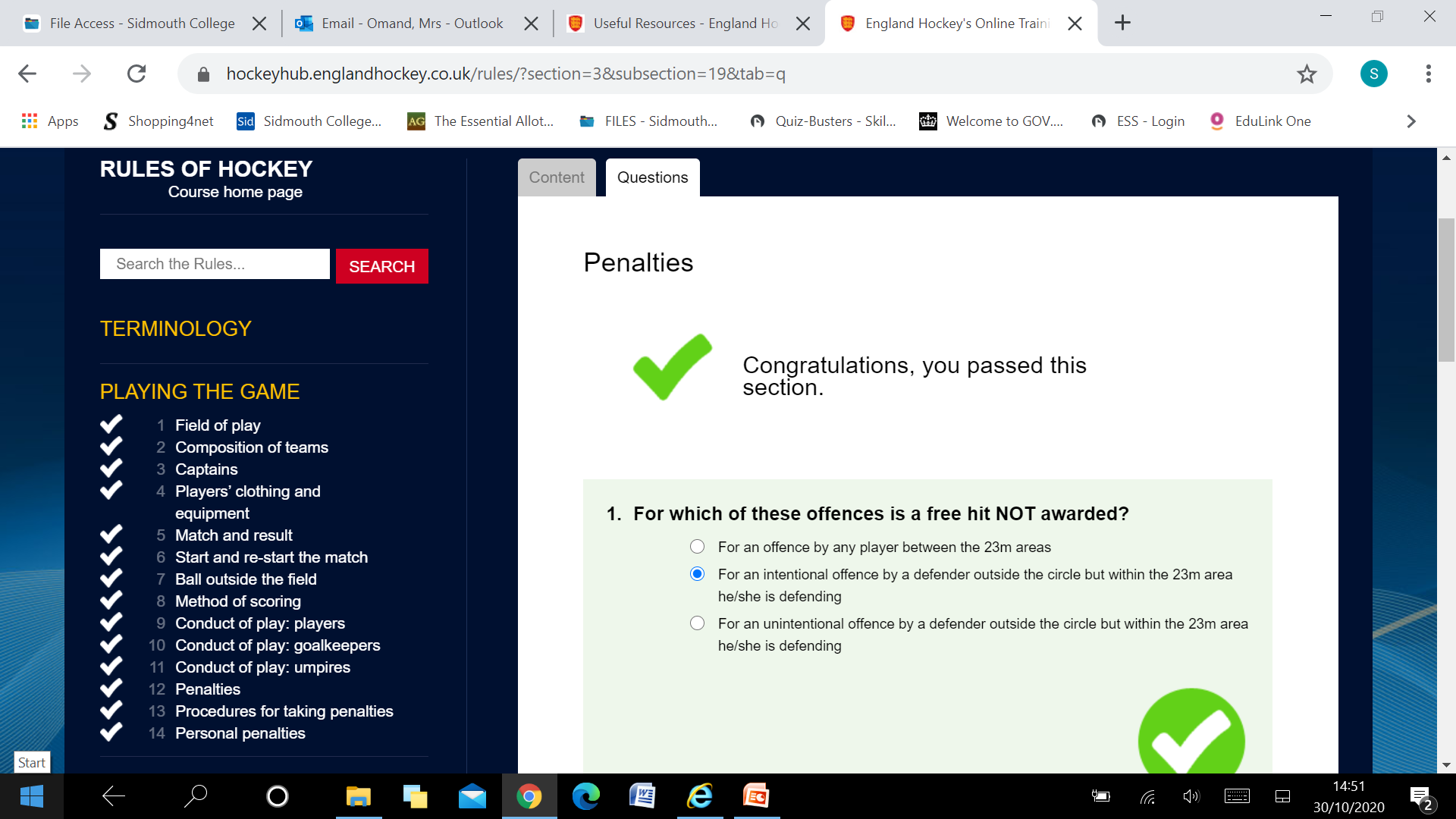 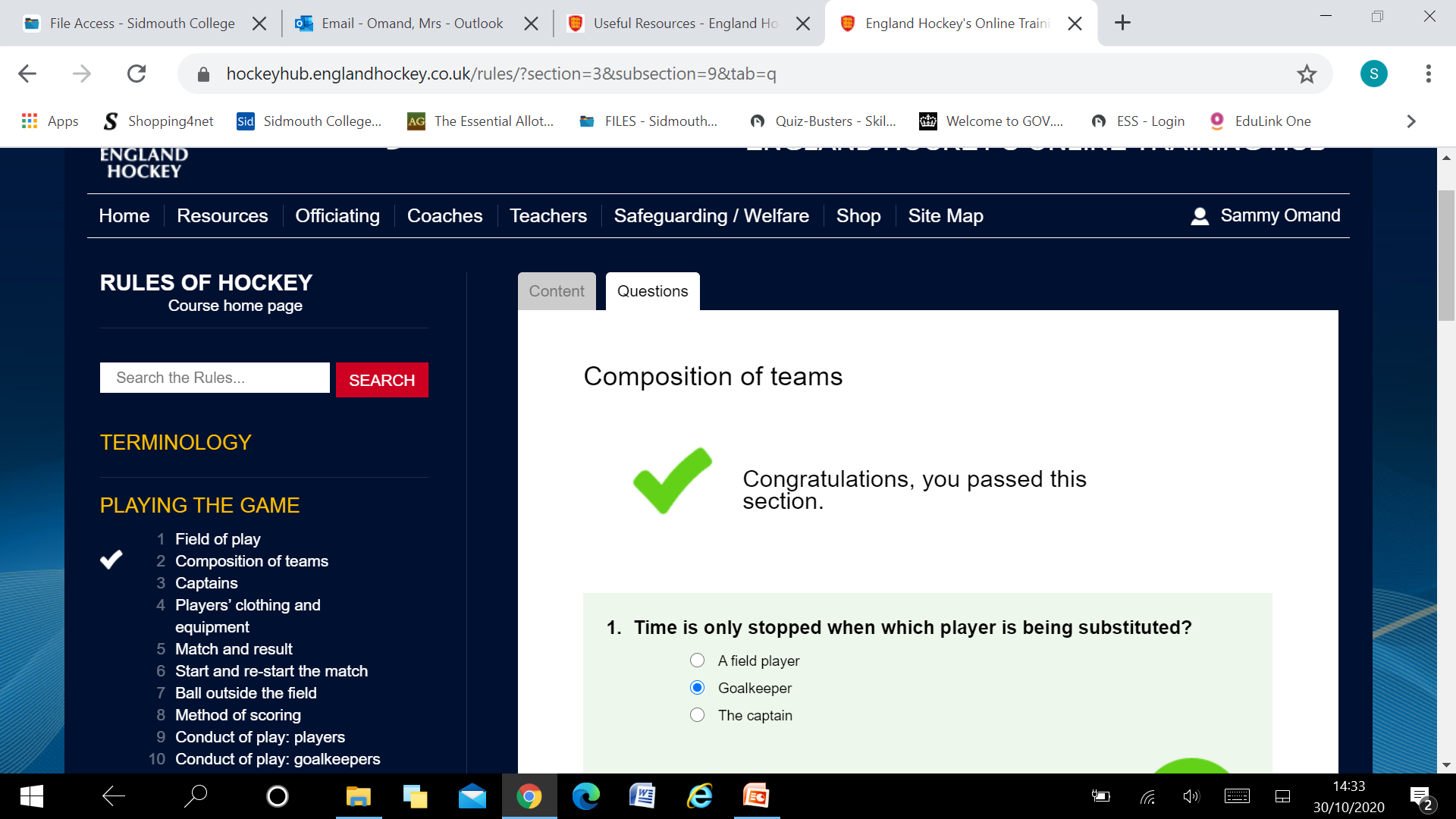 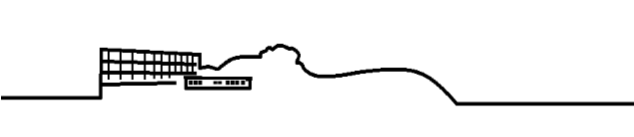 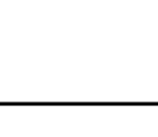 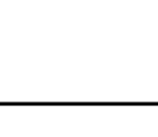 Hockey officiating – extension task
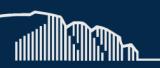 Sidmouth College
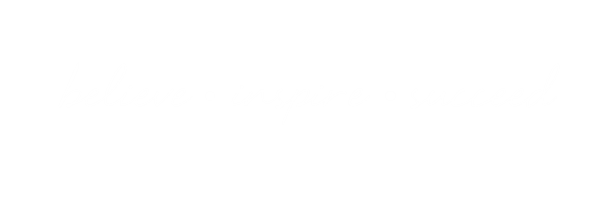 Put your new qualification to use!
Go back to the officiating section and click on ‘You’re the Umpire’. 
There are more clips at the bottom of the same page.

https://hockeyhub.englandhockey.co.uk/youretheumpire
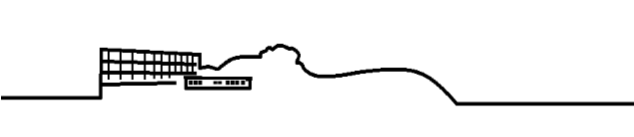 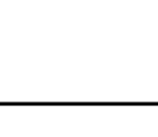 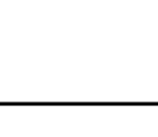 Plenary
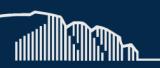 Sidmouth College
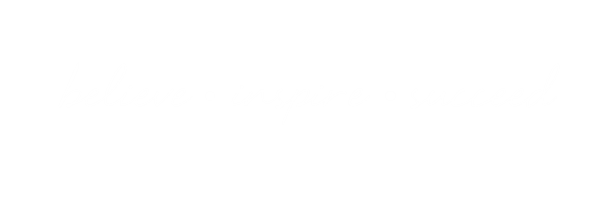 Email your certificate to your teacher. 
Hockey club will start after Christmas – extend your learning further by offering your support by training or officiating! England Hockey have a National pathway for hockey volunteers. Find out more here:
http://www.englandhockey.co.uk/landing.asp?section=1259&sectionTitle=Volunteering
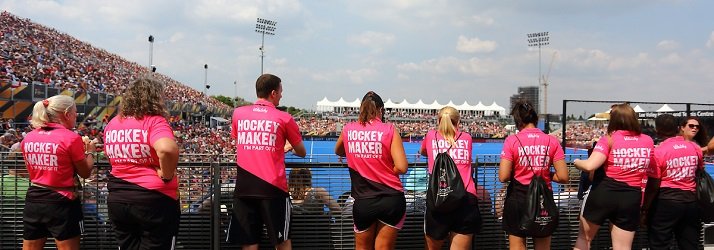 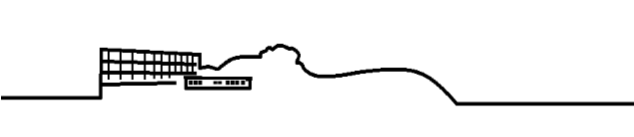 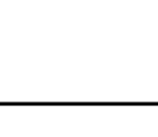 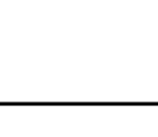